Klasificiranje
Vesna Dedič

Logos.si
04 20 13 420
Vesna.dedic@logos.si
Klasificiranje prinaša pozitivne pridobitve,ki so se izoblikovale skozi desetletja uporabe
Klasificiranje v šolstvu od leta 2006
Klasificiranje
Je številčenje dokumentov 
s klasifikacijskim znakom, 
ki ponazarja vsebino dokumenta, 
skladno s klasifikacijskim načrtom.
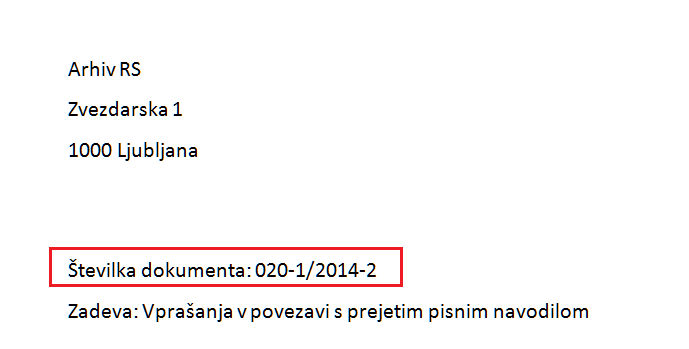 020	– klasifikacijski znak 
1 		– zaporedna številka zadeve v okviru 	klasifikacijskega znaka 020
2014 	– letnica nastanka zadeve
2 	– drugi dokument v tej zadevi
Elektronska evidenca
Knjiga prejete - izdane pošte
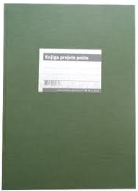 „Fascikel„ - Registrator = Zadeva
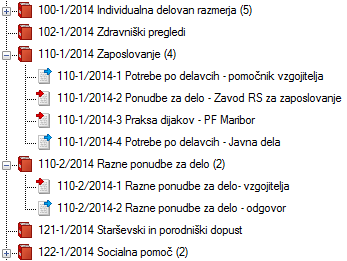 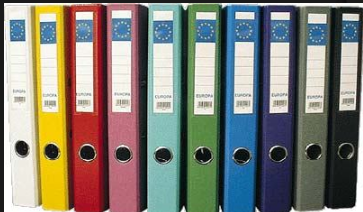 Klasificiranje po vsebini dokumenta
Številka dokumeta
Na prejeti dokument številko vpišete ročno 

Na izhodni dokumet številko kopirate
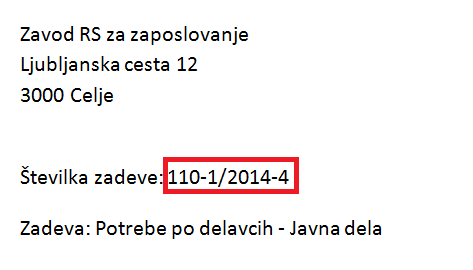 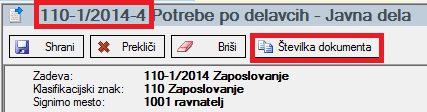 Klasifikacijski načrt - razredi
0. Država in družbena ureditev
1. Delo, družina, zdravje in socialne zadeve
2. Notranje zadeve
3. Gospodarstvo, kmetijstvo, gozdarstvo, prehrana, okolje, prostor, promet in zveze
4. Finance, javne finance in državno premoženje
Klasifikacijski načrt - razredi
5. Zunanje zadeve
6. Vzgoja in izobraževanje, kultura, šport in znanost
7. Pravosodje
8. Obramba ter zaščita, reševanje in pomoč 
9. Zadeve zunaj razreda od 0 do 8
Klasifikacijski načrt
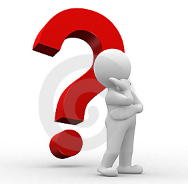 Kateri klasifikacijski znak 
     je primeren za moj dokument?

KZ 102 in KZ 163 – zdravniški pregled
KZ 013, KZ 6007, KZ 900 – zapisnik
Individualna obravnava dijaka???
Modul Pošta uporabljen v praksi
V uporabi od leta 2007
Razvit v sodelovanju s pokrajinskimi arhivi
Digitalno gradiv se od leta 2009 hrani v e-arhivu Pošte Slovenije.
Prednastavljene zadeve
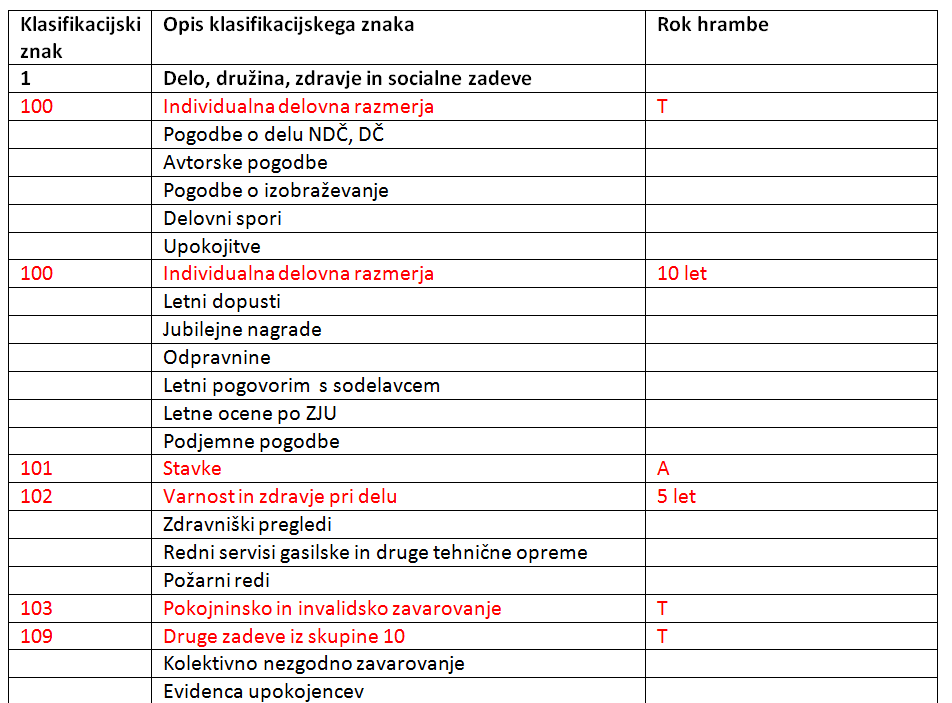 Več zadev za en klasifikacijski znak
Različni roki hrambe znotraj enega znaka

110-1/2014 	Zaposlovanje (50 let od nastanka)
		Potrebe po delavcih
		Objave prostih delovnih mest
110-2/2014 	Razne ponudbe za delo (5 let)
		Javna dela
		Počitniško in študentsko delo
		Štipendiranje
Več zadev za en klasifikacijski znak
Različne osebe skrbijo za zadevo 
(z dokumenti lahko dela  več oseb )

100-1/2014 Pogodbe o delu (tajnica)
100-2/2014 Letni pogovori s sodelavci (ravnatelj/ica)
100-3/2014 Jubilejne nagrade (računovodkinja)
Več zadev za en klasifikacijski znak
Različne vsebine

122-1/2014 Vse subvencije
ali
122-2/2014 Subvencija šolske prehrane 
122-3/2014 Subvencija strokovne ekskurzije
122-4/2014 Subvencija učbenikov
Več zadev za en klasifikacijski znak
Dosje otroka (vrtec, svetovalno delo ...)

60303 –1/2014 Individualno delo Ime Priimek
60303 -2/2014 Individualno delo Ime Priimek
60303 -3/2014 Individualno delo Ime Priimek
Dnevno delo
Skeniranje dnevne dokumentacije
Evidentiraje in klasificiranje
Dodeljevanje dokumentov v potrjevanje
Arhiviran dokument
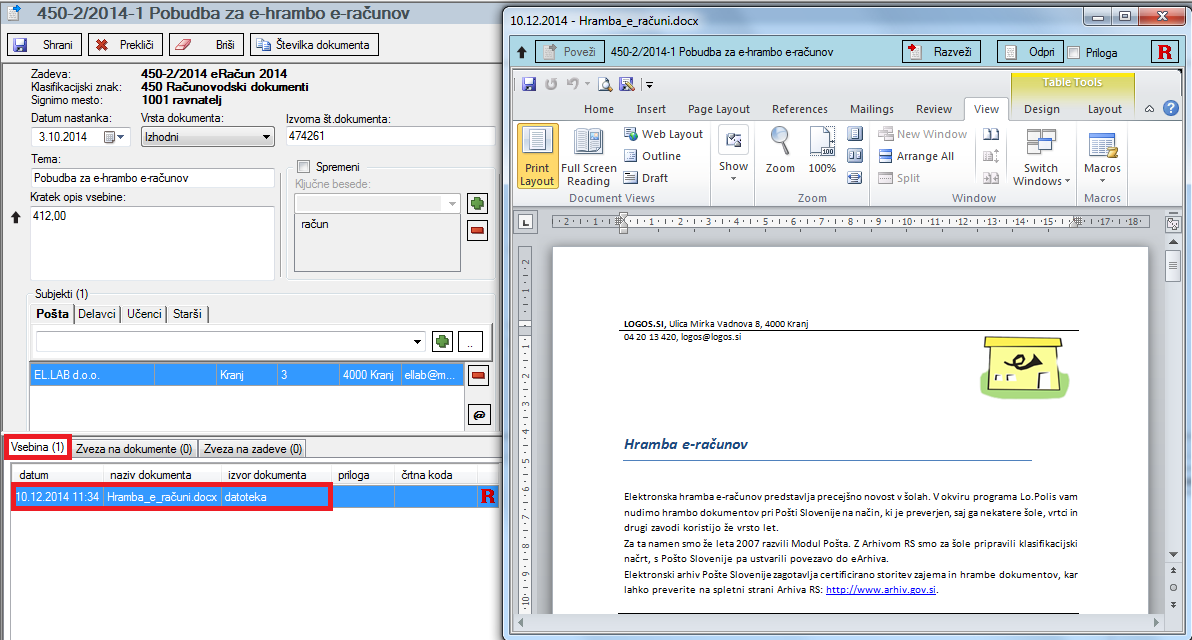 Potrjevanje
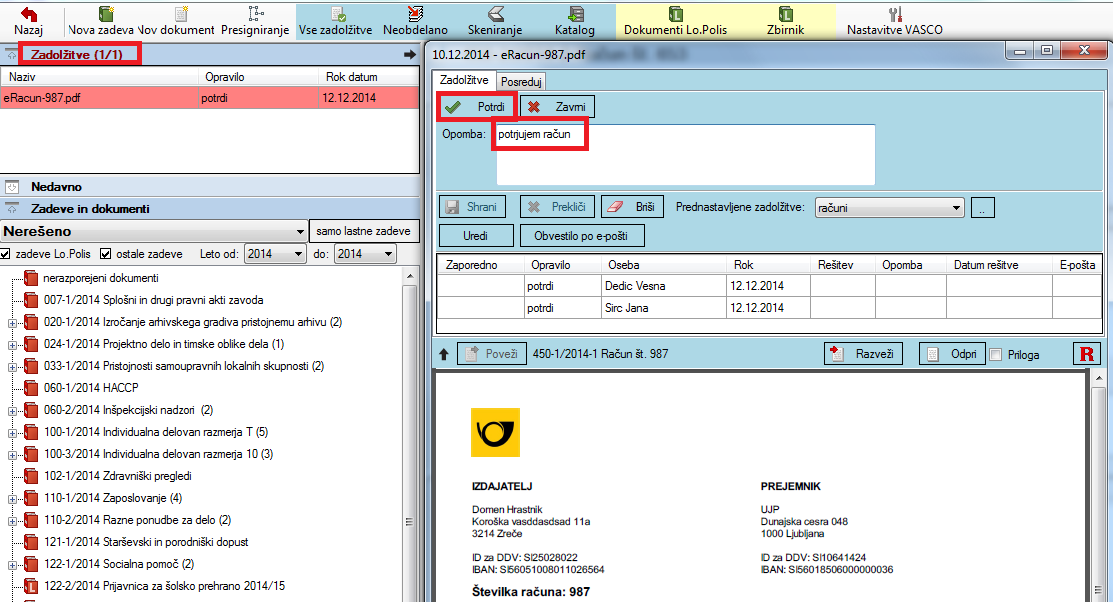 SAOP, VASCO in drugi
Samodejno evidentiranje računov in priponk
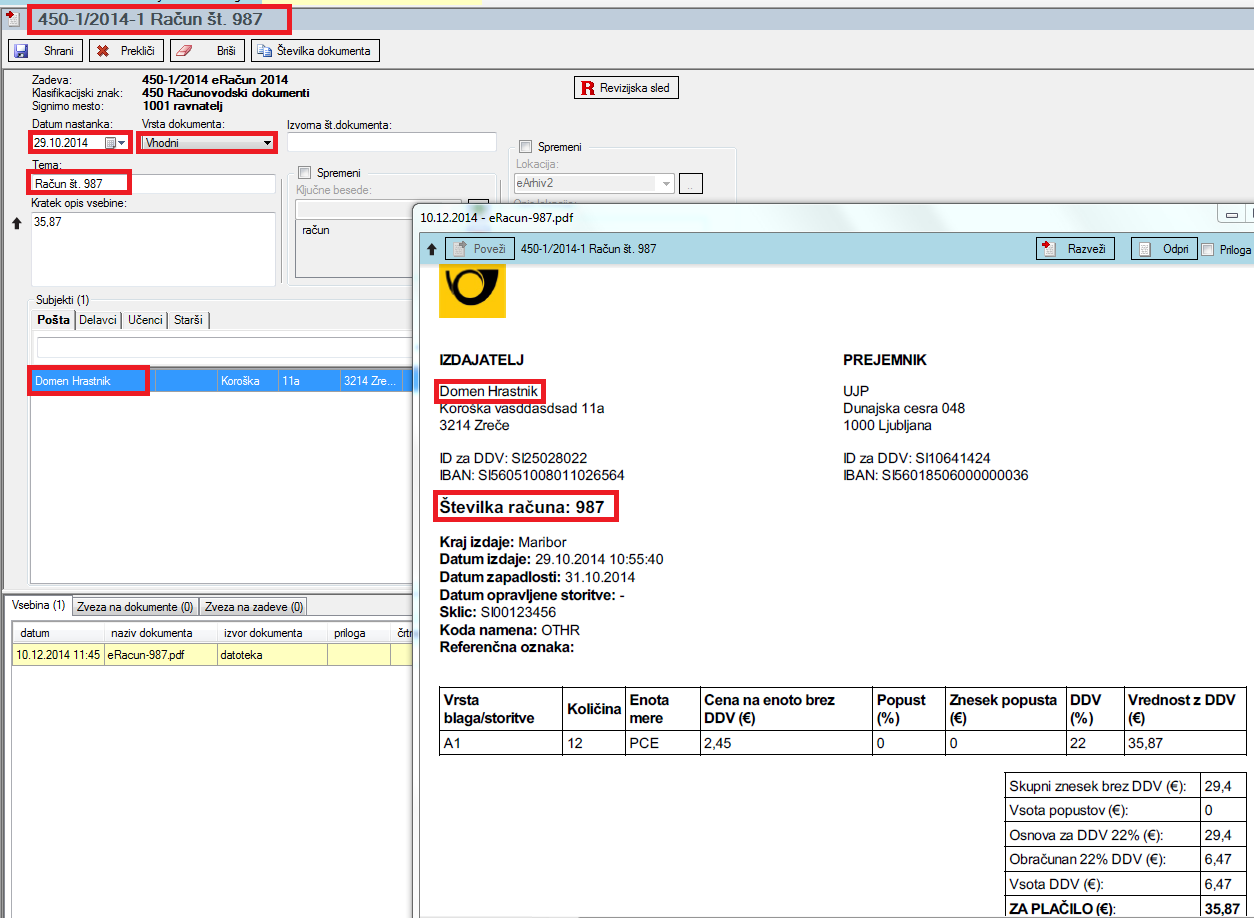 Zaključevanje zadeve
Ob zaključku vsebine (zaključen razpis)
Ob koncu šolskega leta
Ob koncu koledarskega leta
Ob izteku veljavnosti odločbe o individualni obravnavi otroka (lahko odprto ves čas obravnave)
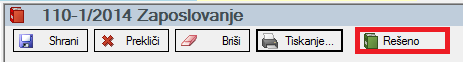 Evidenca rešenih zadev
Tekoča zbirka = zbirka rešenih zadev
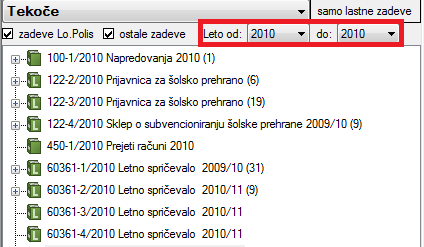 Seznami za uničenje gradiva
Samodejno se oblikuje seznam vseh zadev, ki jim je potekel rok hrambe v izbranem letu
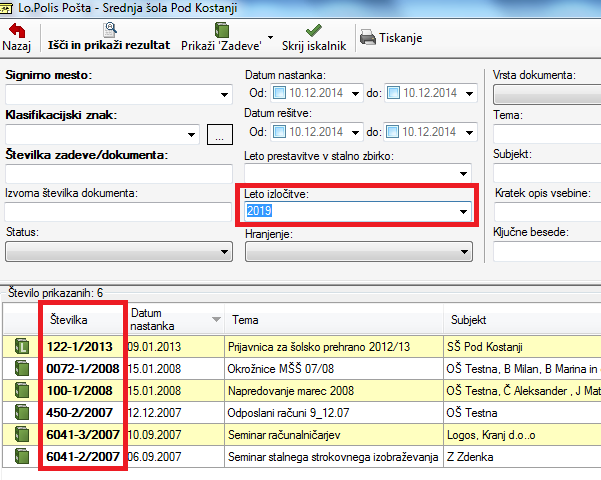 Opravila ob zaključevanju zadev
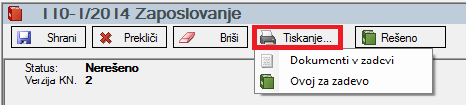 Seznam vseh dokumentov v zadevi
Ovoj za zadevo
Dokumenti v zadevi

Zadeva z vsemi dokumeti je tako pripravljena za  predajo arhivu ali uničenje ob izteku roka hrambe. 
Ni potrebno spremljati posameznih dokumentov.
LOGOS.SI04 20 13 423vesna.dedic@logos.si
Samodejno številčenje
Dokumenti, ki nastajajo v Lo.Polisu se samodejno številčijo in evidentirajo v Pošti
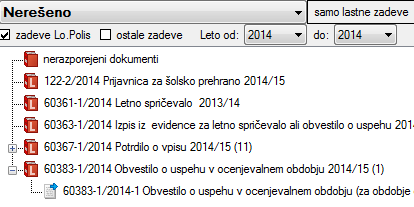 Samodejno številčenje
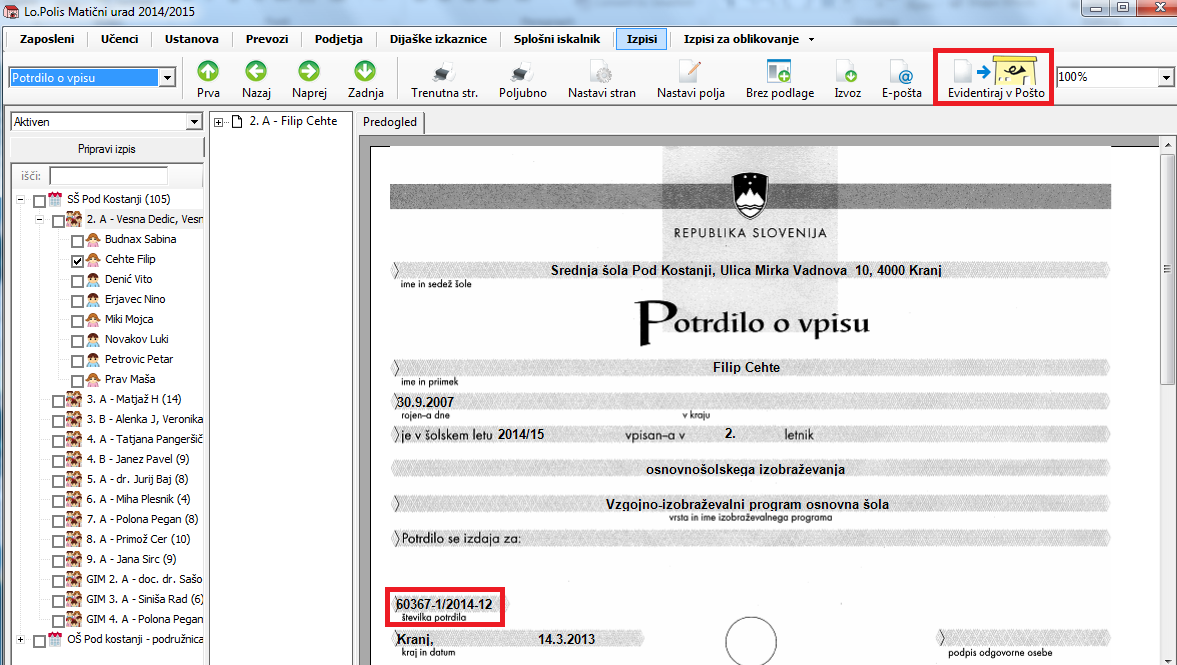 Evidenca izdanih dokumentov
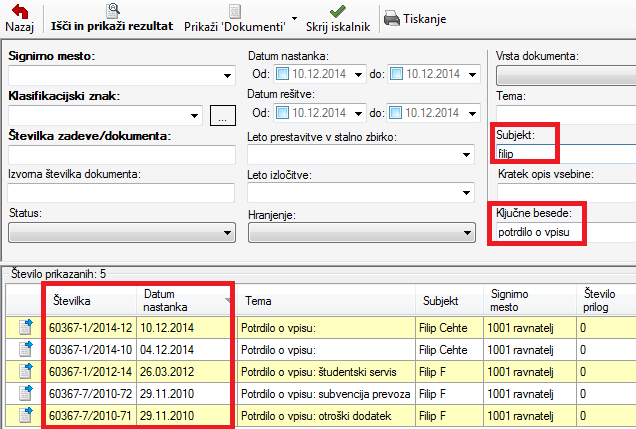 Elektronska hramba
Obvezna za e-račune, ker izvorno nastanejo v e-obliki 

Modul Pošta je povezan s
certificiranim arhivom Pošte Slovenije

Dokumenti, ki izvorno nastanejo na papirju se lahko hranijo na papirju (A-se morajo ohraniti na papirju)

Skeniranje ostalih dokumentov še ni obvezno
Vzpostavitev e-hrambe
Vzpostavljena evidenca dokumentov  (Modul Pošta)
Skener za dokumente na papirju (Kodak – paketno skeniranje)
Komponenta za skeniranje (urejanje skeniranih dokumentov)
Povezava do elektronskega arhiva (Pošta Slovenije)
Notranja pravila (VNP so v potrjevanju v Arhivu RS)
Arhiviran dokument
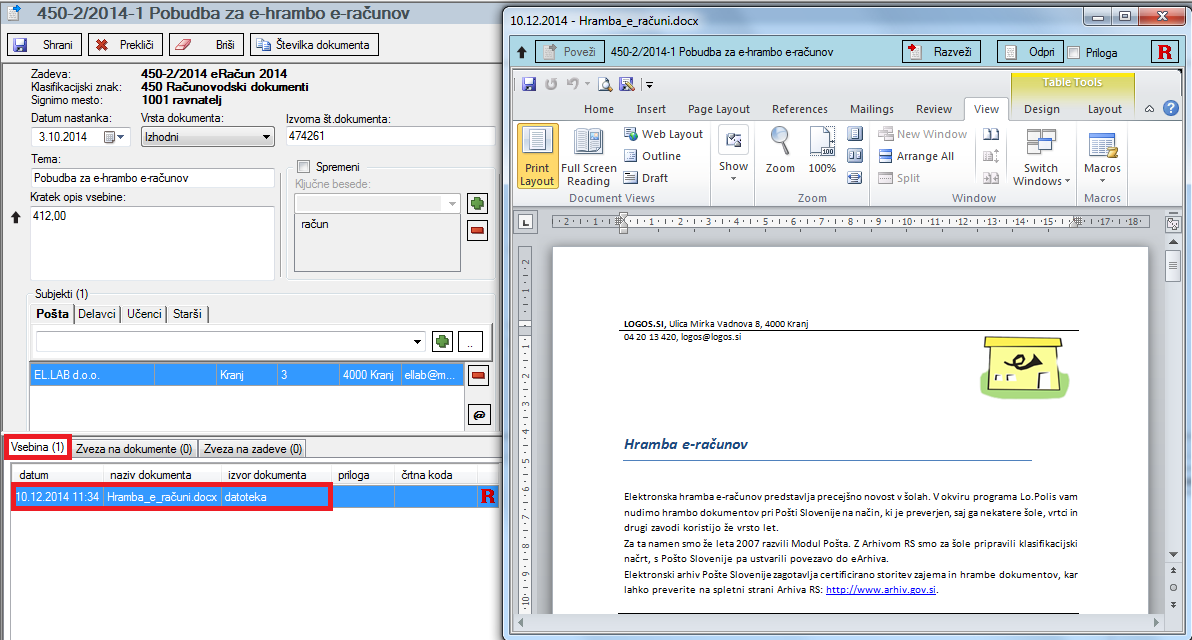 E-računi
Računovodski program
Obdelava prejetega računa
Oblikovanje izdanega računa

Modul Pošta in elektronski arhiv
Evidenca izdanih/prejetih e-računov
Elektronska hramba e-računov
SAOP, VASCO in drugi
Samodejno evidentiranje računov in priponk
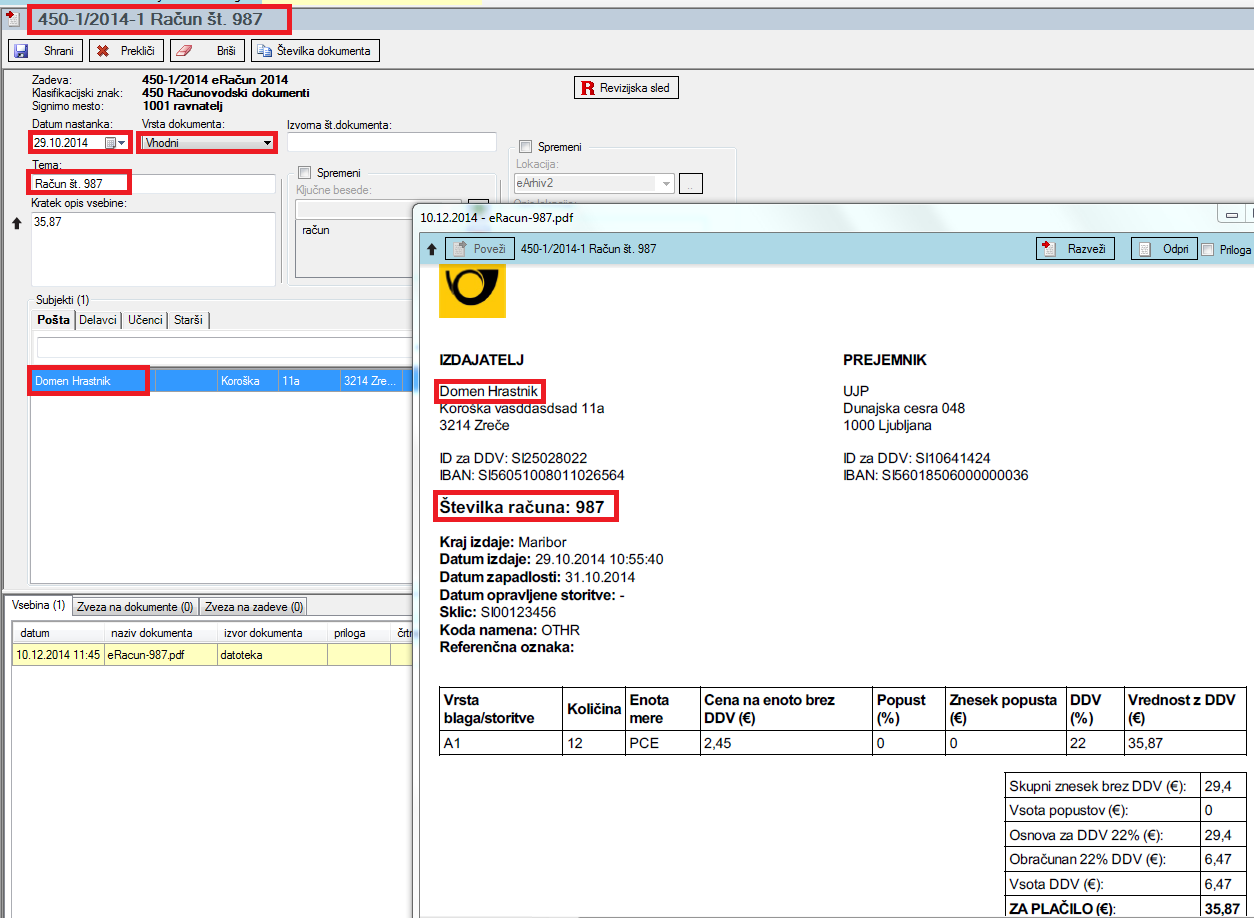 Brezpapirno poslovanje
Skeniranje fizičnih dokumentov
Evidentiranje dokumentov
Potrjevanje dokumentov - zadolžitve
Potrjevanje
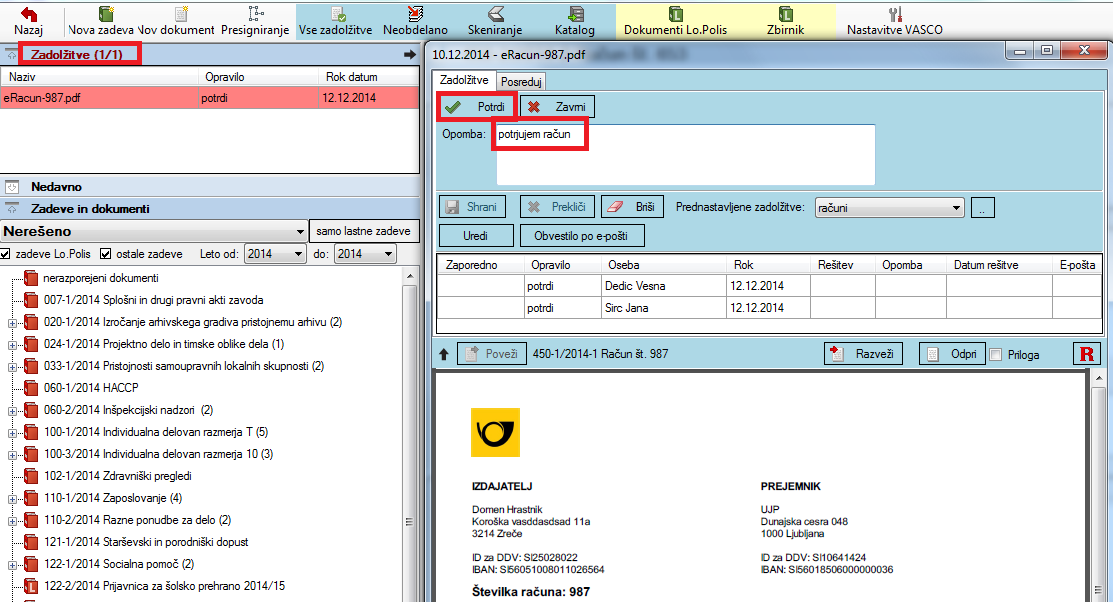 Pregled potrjenih dokumentov
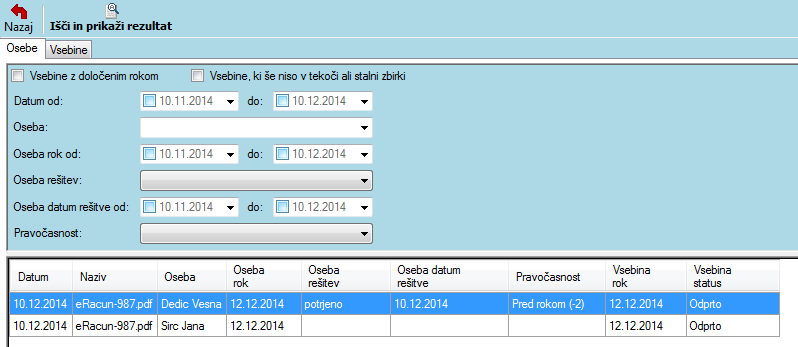 Katalog arhiviranega gradiva
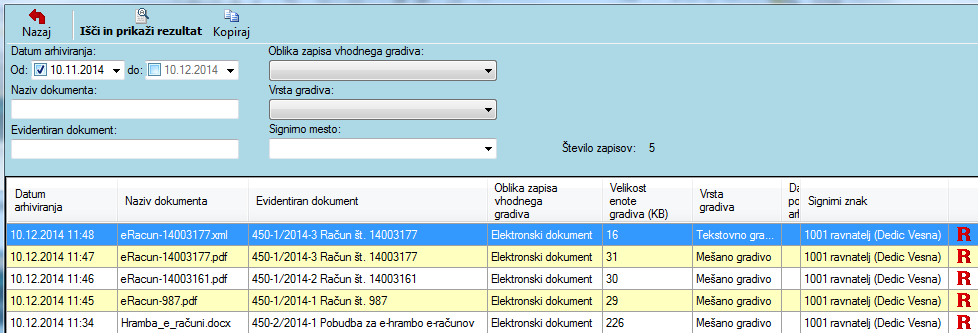 LOGOS.SI04 20 13 423vesna.dedic@logos.si